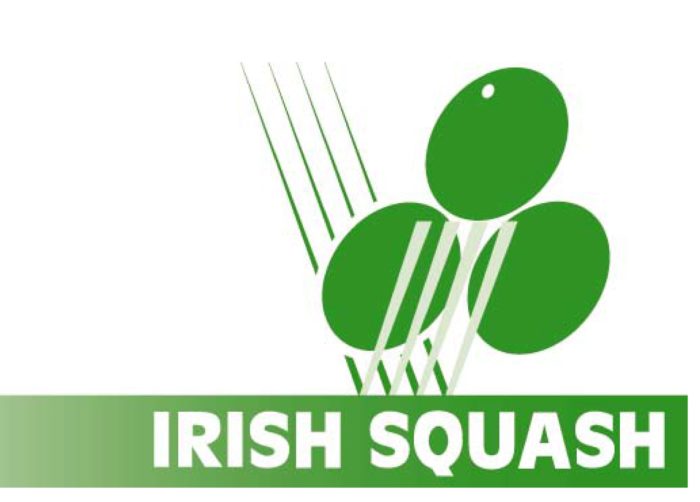 Leaders CourseAn Introduction to Squash
An Introduction to Squash
The main aim of this course is to increase the number of children and adults playing the sport in clubs and schools.
 The course aims to: 
Enable teachers/leaders to deliver a positive experience of squash
Assist teachers/leaders to plan and deliver safe and fun squash lessons
Ensure that children experience success in squash
Achieve the general physical education objectives through squash activities
Equip children with a sporting skill for life
Why is Squash a good sport for clubs and schools?
Squash is a great school and club sport because
 it is:
Squash develops all  round physical skills important for school age children including :
Before you start, think of:
Coaching facility – Number of courts, size and wall area of school hall/sports centre

Is the facility safe? – Risk Assessment

Emergency and fire evacuation procedures

 Who to call in an emergency
Who you are going to coach? - ability, age, special requirements, number of players

Emergency contact numbers and medical information

First Aid Provision


Equipment required? – rackets, balls, eye protection
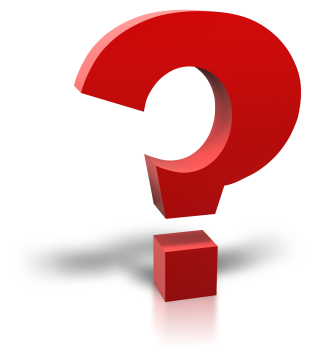 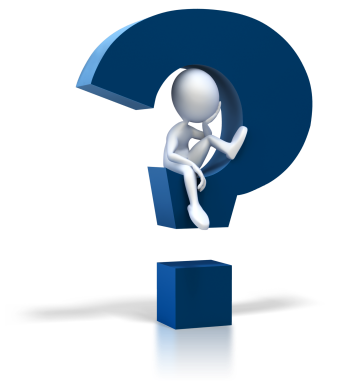 Role of the Coach
Overall a Gardener!!!

       Compare a coach to a gardener who nurtures his plants

       Genetics determines what sort of flower is produced

        Plants need WATER and FERTILISER

        Gradual DRIP FEEDING, NOT all at once or the plant will die
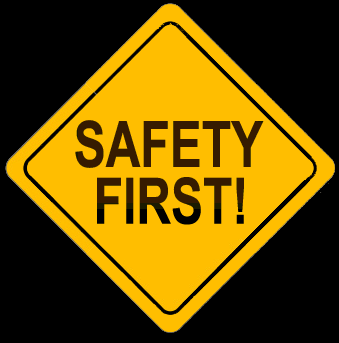 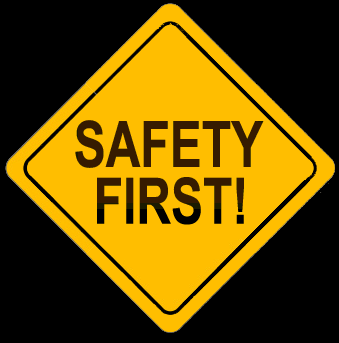 The need for safety!
All junior players to wear appropriate eye protection

Discipline – players must STOP immediately when asked

Surface is appropriate and free from obstruction

Keep loose squash balls in a container

Enough space for each player/group
Ensure players are wearing appropriate clothing and footwear. Jewellery should be removed

Introduce the concept of a LET as soon as possible

Do not let anyone enter a squash court without warning

Encourage balls to be retrieved with care
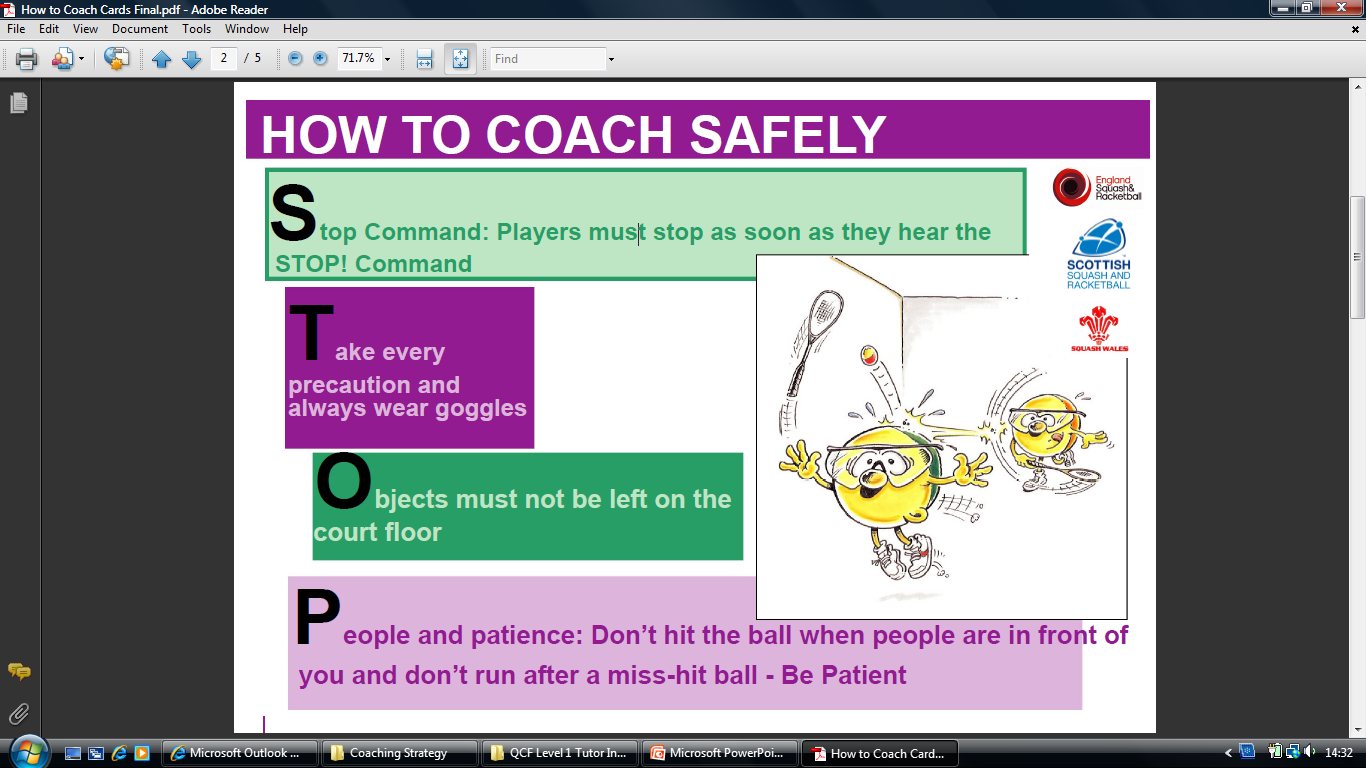 8
How to coach
Coaching Styles
Coach led, participant led, individual and group work
Set Up and Stand Back – knowing when to let players learn through doing and discovery without coach intervention
Show and Tell – demonstrate & explain
Ask and Think – the coach asks questions to encourage thinking and problem solving
Delivering a Lesson
It is common to use the IDEAS cycle :
Demonstrations
AIM : to create a clear image of the shot
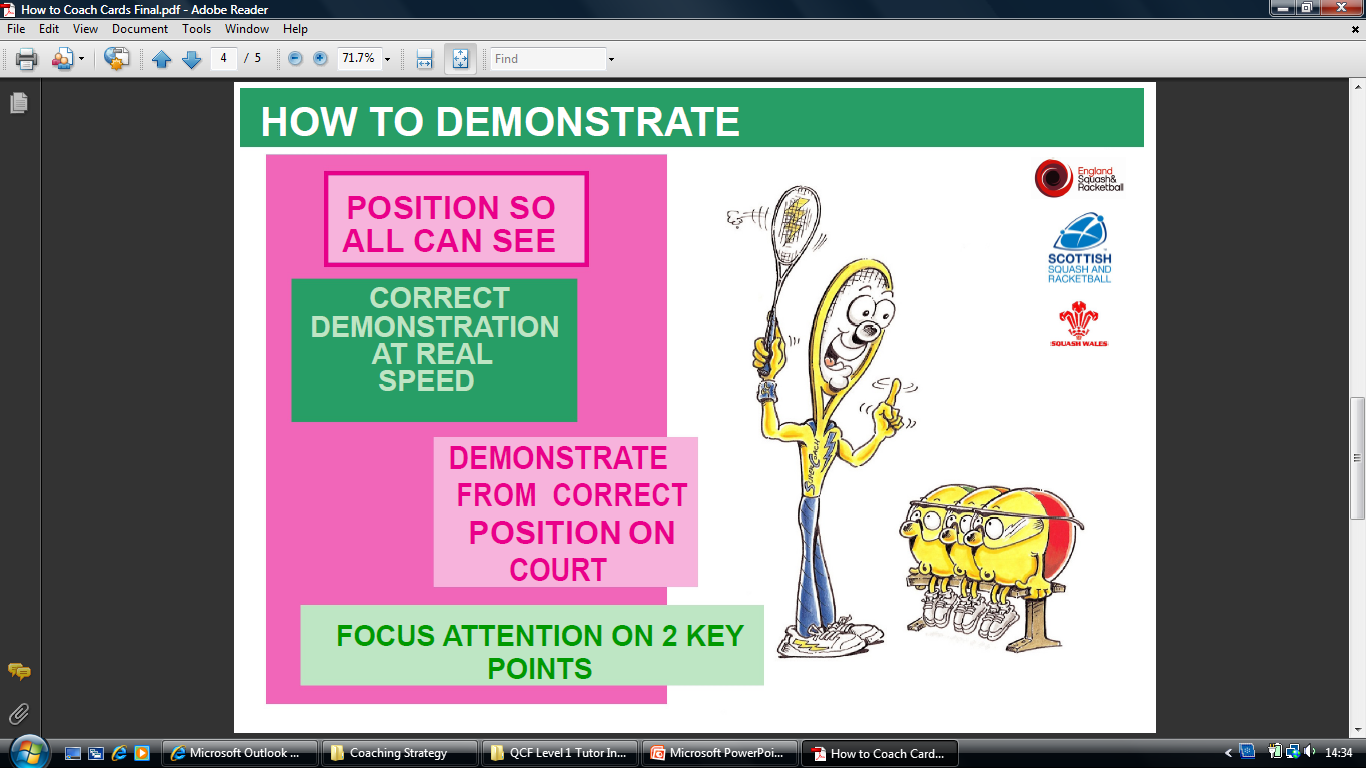 13
Feeding
What is feeding?
Supplying a player with a ball to practice a particular shot/ technique
It can make the practice easier or more difficult
Types of feeding
Self - hand or racket
Self  - the player throws or drops the ball to set up the shot
Hand – single and multi ball
Racket – single and multi-ball
Partner drills
Targets should be set for both the hitter and the feeder
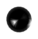 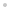 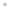 What to coach?
Key Points
Grip – What, Why, When & How
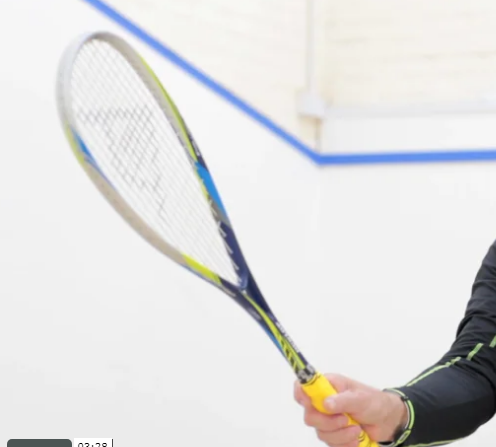 WHAT – controls the angle & direction of the racket head
WHY – it determines the height, direction, length, width, speed & touch of the ball
WHEN – all the time
HOW – shake hands grip
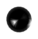 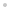 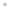 The Grip
The basic grip should be the same for both forehand and backhand

The grip should look like picture 1 
the racquet is held by 3 fingers , your thumb , and your index finger  
Picture 2 shows the V shape created by the Thumb and index finger, gives you an open shape to your racquet.
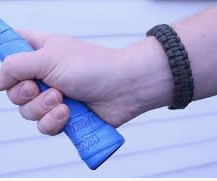 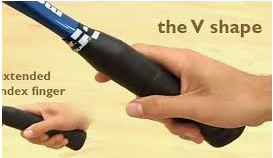 Teaching Sequence
The game of squash is relatively simple so try to get your pupils playing a game as soon as possible. They will get more enjoyment this way and we hope will want to play more.

It is not necessary to know all the shots before playing a game. Drives, service and return of service and scoring are all that are necessary and this possibly can be achieved after a few lessons.

A logical teaching sequence would be:

      		Drives – backhand, forehand and x-court
		Serve and return of serve
		Scoring and some rules
     		Volley
		Boast or sidewall shot
		Lob 
		Drop
The speed of progression with these shots depends on age and ability
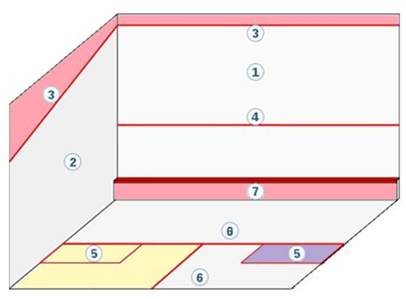 SIDE WALL
THE “TIN”
BACK 
WALL
SQUASH SERVICE LINE
HALF COURT LINE
SHORT 
LINE
OUT
 LINE
SERVICEBOX
FRONT WALL
The Court
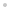 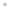 SQUASH SHOTS – What, Why, When, How
Drive
What – to hit a FH and BH drive to target. Close to the side wall and behind the service box so that the ball fades in to the back corner
Why – so it is difficult for your opponent to return
When – the drive is a building shot in a rally. It forces your opponent into the back corners so that you can control the T zone.
How – Correct grip, move from the T zone. Early racket preparation . Maintain rhythm and balance , transfer body weight through the ball. Follow through in intended path of ball and move back to the T zone
Volley
What – to hit FH and BH volley to target. Close to the side wall and behind the service box so that the ball fades into the back corner
Why – takes time away from your opponent and enables you to gain control of the T zone
When – return of service and as often as possible
How – Same as drive ,but take the ball in line with the non-playing shoulder on FH and in line with the playing shoulder for BH. Open the racket face and release the racket in a punching action.
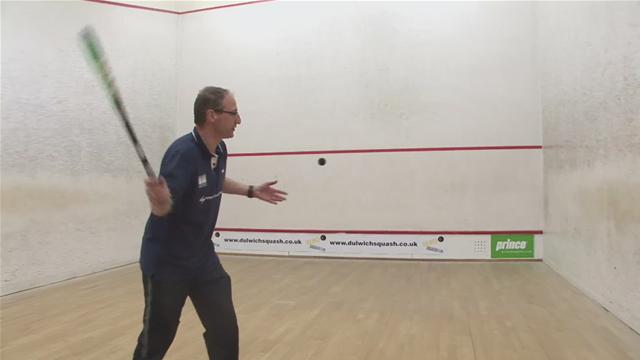 Service
What – to serve to target. Hit the ball on to the front wall and then to hit side wall before dropping behind the service box.

Why – to put pressure on opponent at the start of the rally

When – to start the rally

How – at least one foot in the service box when you strike the ball
Return of Service
What – to return the serve with a straight drive or volley to target. Close to the wall and behind the service box so that the ball fades in to the back corner

Why – to move your opponent off the T zone and make it difficult for them to return

When – if appropriate try to volley the return to take time away from your opponent

How – as drive or volley
Boast (or Sidewall Shot)
What – to hit a FH and BH boast. The ball should strike the side wall first , then the front wall.
Why – attacking or defensive shot. Draws your opponent into the front corner of the court and provides recovery time.
When – attacking boast is played when your opponent is behind you. Defensive is played from the back of the court when you have no other option.
How – same as drive but body is turned slightly more towards the back corner. Drive the ball in to the sidewall .Use your follow through to transfer your body weight and begin your movement back to the T .
Drop
What – to hit a FH and BH drop to target. 
Why –  The drop shot moves your opponent into the front of the court and away from the T zone
When – your opponent is in the back corners ,off balance ,not looking or when opponent is tiring
Acton – similar to the drive, but get down low to the ball and strike the ball in front of your leading leg. Racket preparation is low, with a slow swing and gentle follow through
Lob
What – to hit a BH and FH lob to target. The ball should be struck high, slow and wide to fade in to the back corners
Why – to provide you with time to recover, change the pace of the game and to upset the rhythm of the opponent
When – your opponent is in the front of the court or moving forward or when you need time to recover
How – similar to the drive , but get down low and underneath the ball and lift the ball. Strike the ball in front of your leading leg. Use an open racket face and swing through with a high follow through.
Evaluating your Lesson
After each session you should go back and review it  i.e. how well did it go? The session should be reviewed under the following headings :
Competition
A Ladder
A  ladder is

An order of merit
A tool to engage pupils and club members after the introductory programme

A tournament can be run to establish the initial ladder order
Sample ladder on next slide
Sample Ladder Rules
Choose a scoring system e.g. one game to 11 points, using point-a –rally (PAR) scoring
Only the coach can change the ladder positions.
A player must accept a challenge from below before they can make another challenge above.
Players can score (mark) and referee challenge matches and develop their understanding of the rules of squash.
A ladder can allow open challenges for a month and then challenges can be restricted to 2  places above.
Round Robin Tournament
In a Round Robin tournament players are organised in to groups. Each player plays every other player in the group.
     The winners of each group can then play the other winners to get an overall winner. 

It is a great  way to give players lots of games and to play people they have not played before.

A disadvantage is that it takes quite a lot of time to play.
     Group of 4 -  6  matches
     Group of 5 -  10 matches
     Group of 6 -  15 matches 
The next slide shows  templates for groups of 4 , 5 or 6 players in a Round Robin format.
Box Leagues
A box league uses the same structure as the Round Robin tournament

The participants  are divided in to groups of 4 or 5 . Each  person plays every other  person in the group.
Players arrange their own matches  and are given a time frame – suggest 2, 3 or 4 weeks to complete the matches.
At the end of this time scores are collated and the top player of the box moves up to the next box.  The bottom player moves down and the competitive games begin again with a different group of players.

This is a great way of getting players in a club to mix ,socialise and play people that they have not played before.  It allows people to find their playing standard within a club.

This system lends itself well to online  administration.
Swiss Format Tournament
This format works well for a group of 8 or 16  competitors.  Everybody plays 4 matches.

At the end players get a ranking between 1 and 8 or between 1 and 16.

It is used a lot in tournaments in Ireland and for one – day competitions.
A draw for an 8- player Swiss format tournament is shown on the next slide.
Swiss Format Draw
THE WINNER OF EACH MATCH TAKES THE LOWER NUMBER TO THE NEXT ROUND - THE LOSER TAKES THE HIGHEST NUMBER
Knockout Tournament
Knockout tournaments are not used so much now. This format is mainly used in  Open and National tournaments.
When used it is usual to have a plate competition for 1st Round losers and also a plate competition for 2nd Round losers. This means that each competitor will have at least 3 matches.
USEFUL WEBSITES &LINKS
http://www.irishsquash.com/contact-us
http://www.squashplayer.co.uk/
www.ulstersquash.com/
http://www.sportscoachuk.org/coachinsurance
"England Squash & Racketball" news@englandsquashandracketball-news.com
http://www.englandsquashandracketball.com/system/files/2099/original/The_Court_Challenge_Series_-_Competition_Organisers_Guide.pdf
http://www.squashezine.com/
"Ashley Kayler" ashley@insidesquash.com  
http://www.insidesquash.com/lessons/basic-tactics.html
http://squashskills.com/videos/courses/beginners#
Acknowlegements
Many thanks to the following who have helped and supported with the format, content and delivery of this coaching course
Mervyn Fee – Coaching Ireland Badminton Tutor
Norman McGlinchey –Scottish Squash CDO
Dorothy Armstrong – Former Irish player, Irish Team coach and International referee
Ryan Prentice – Ulster Badminton CDO
Kieran Doherty –Coaching Ireland Squash Tutor